COVID-19 Pandemic
How ACP is supporting members and the internal medicine community during this public health crisis
Supporting Internal Medicine During COVID-19 Pandemic
Created comprehensive COVID-19 Resource Hub: www.acponline.org/novel-coronavirus 
Development and real-time updating of clinical, practical tools and information 
Development of new ACP policies to address new situation and circumstances
Vigorously advocating to address ACP member and patient needs
Webinars: practical advice from front lines; implementing telehealth
Podcasts
Frequent publication of new Annals content 
Member discussion forum
Weekly Update emails to ACP members
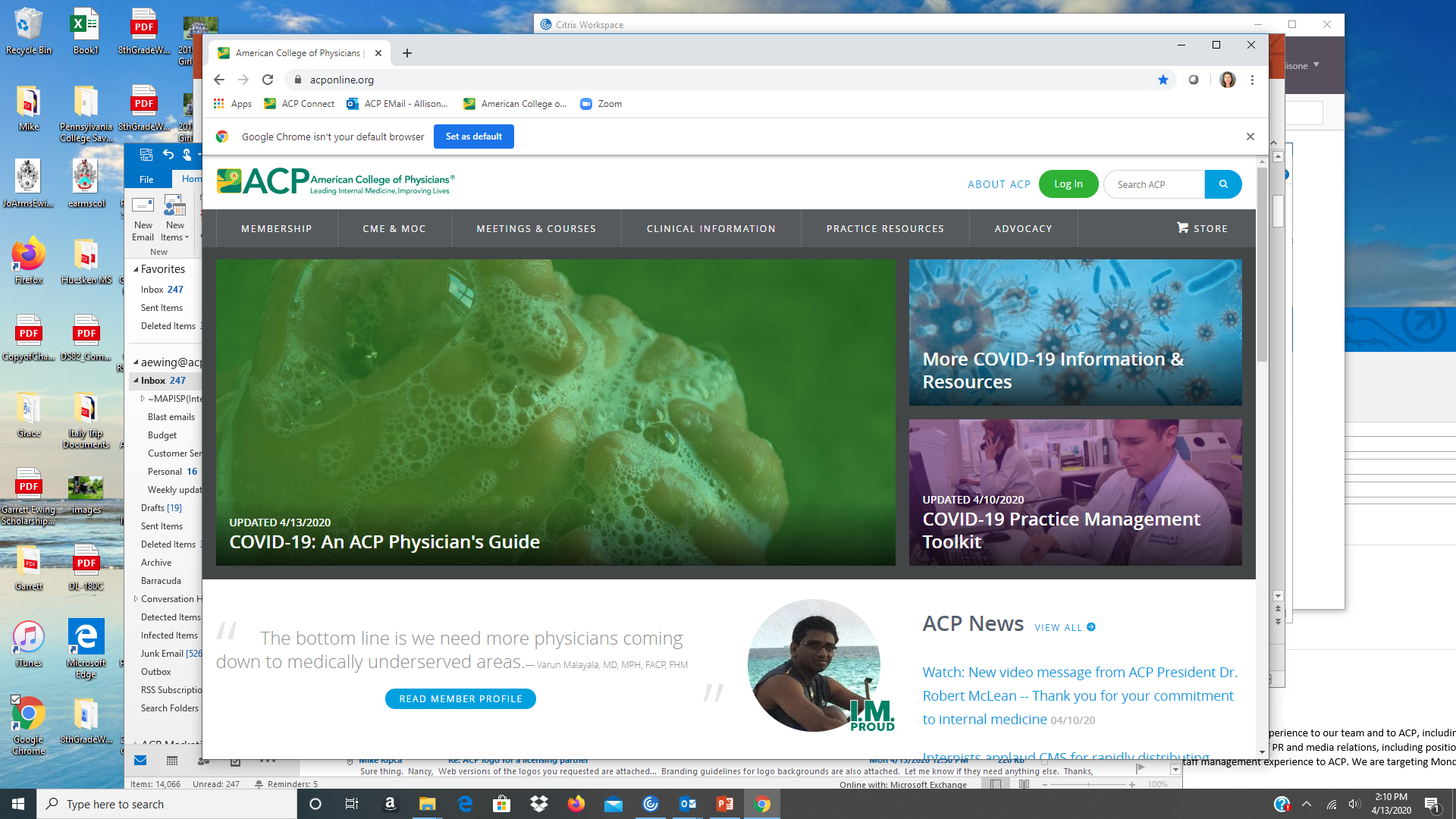 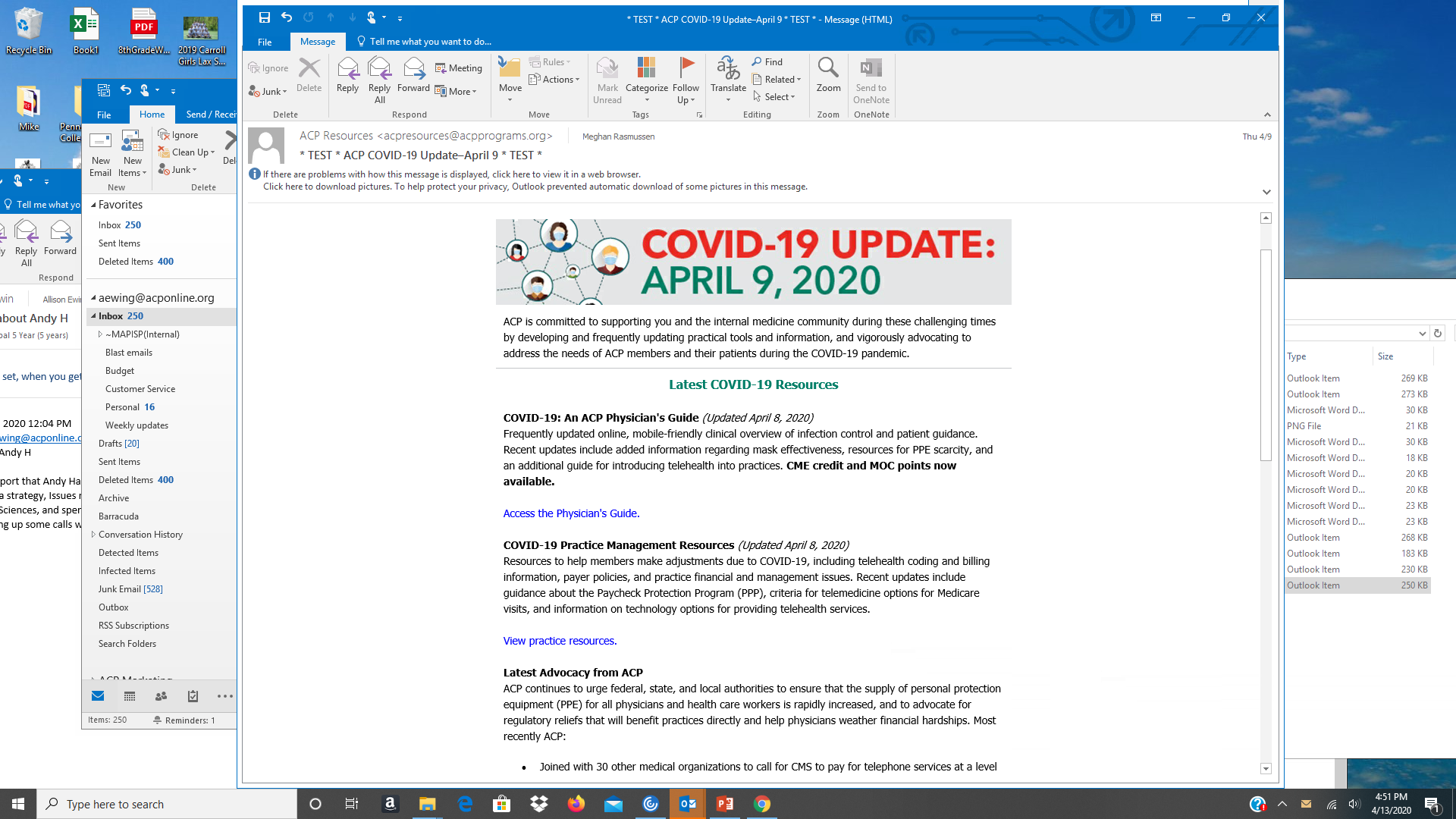 Getting the Word out to Members, Others
Weekly Update emails to ACP members
Video messages 
E-newsletters: ACP Internist, ACP Hospitalist, ACP Advocate
Social Media
Press releases
ACP media interviews, news coverage
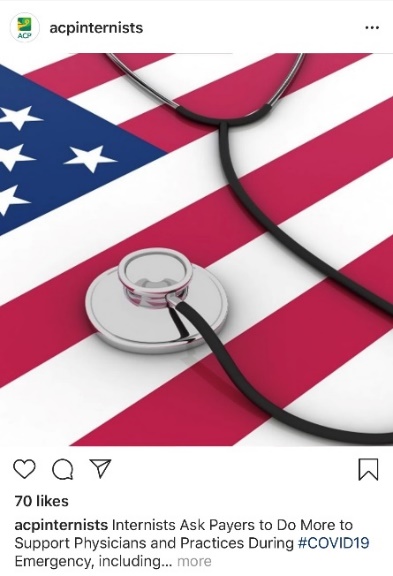 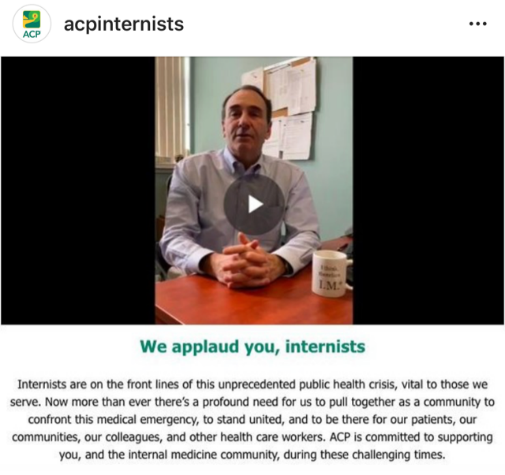 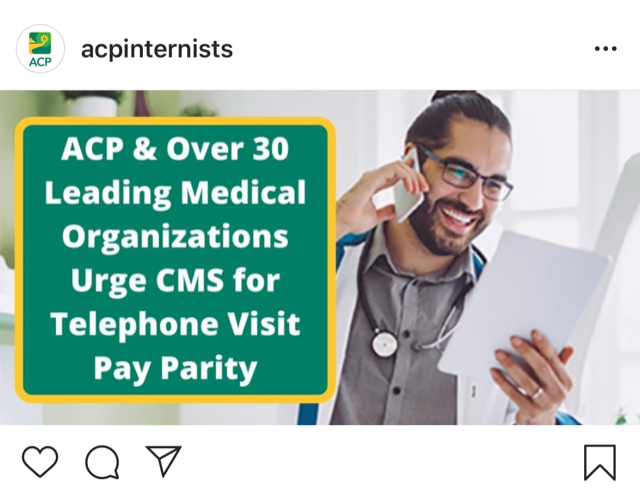 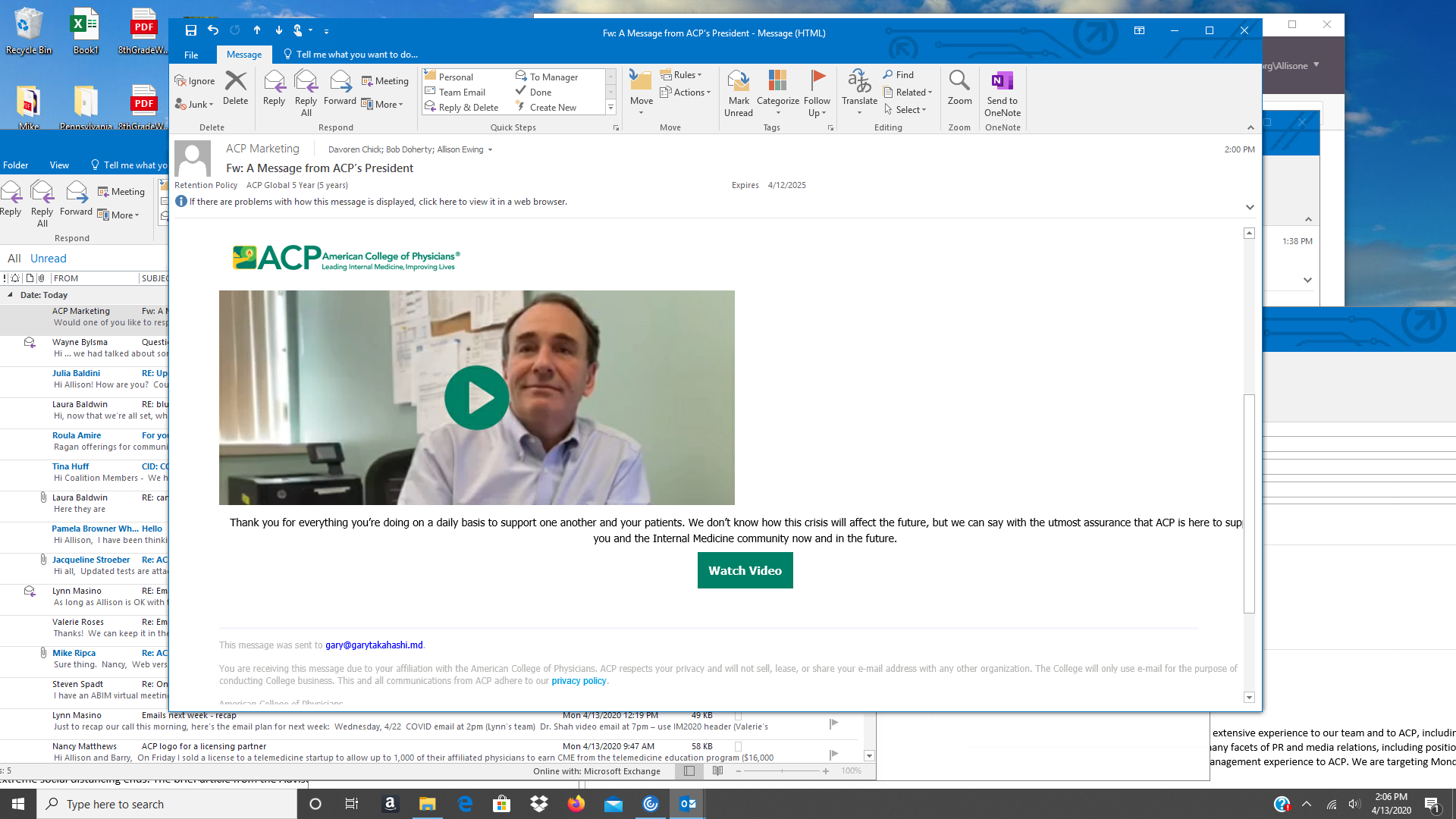 ACP in the News: COVID-19
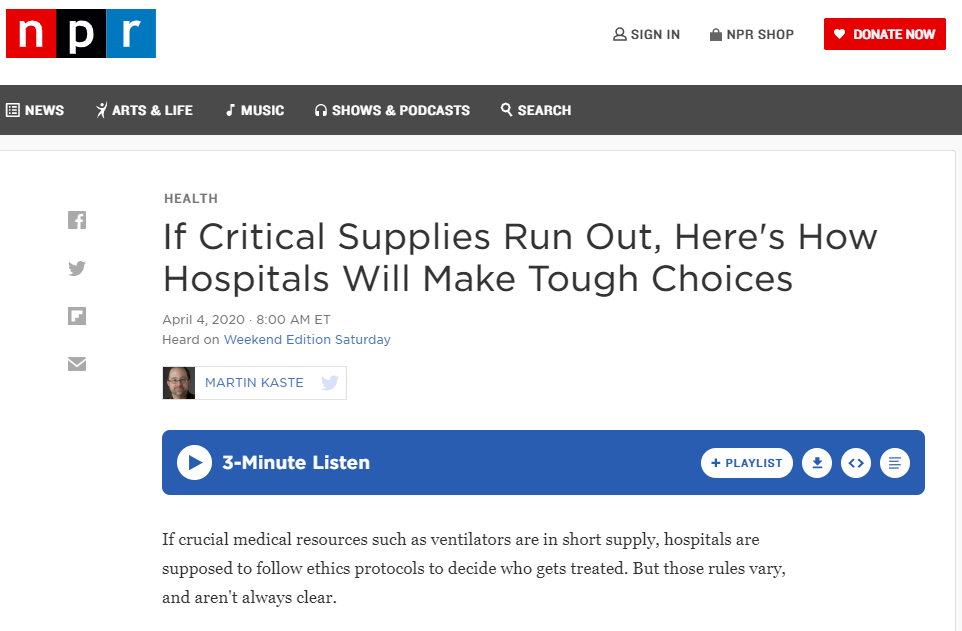 ACP has been mentioned 945 total,with an audience reach of 6.7 million.
Top tier outlet mentions include:
The New York Times
The Wall Street Journal
The Washington Post
Bloomberg News
NPR
The Hill
POLITICO
CNN
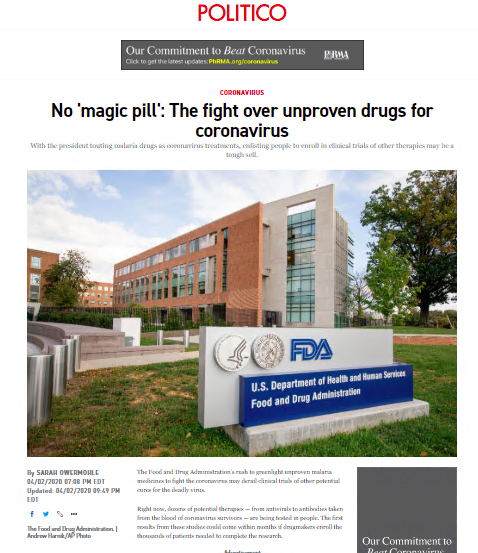 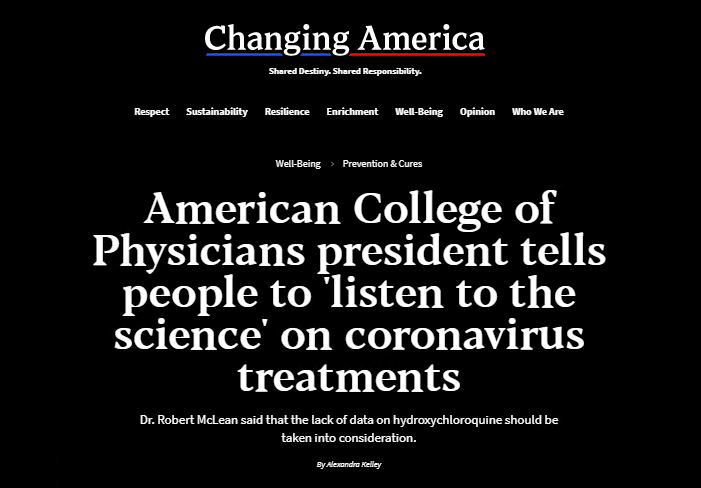 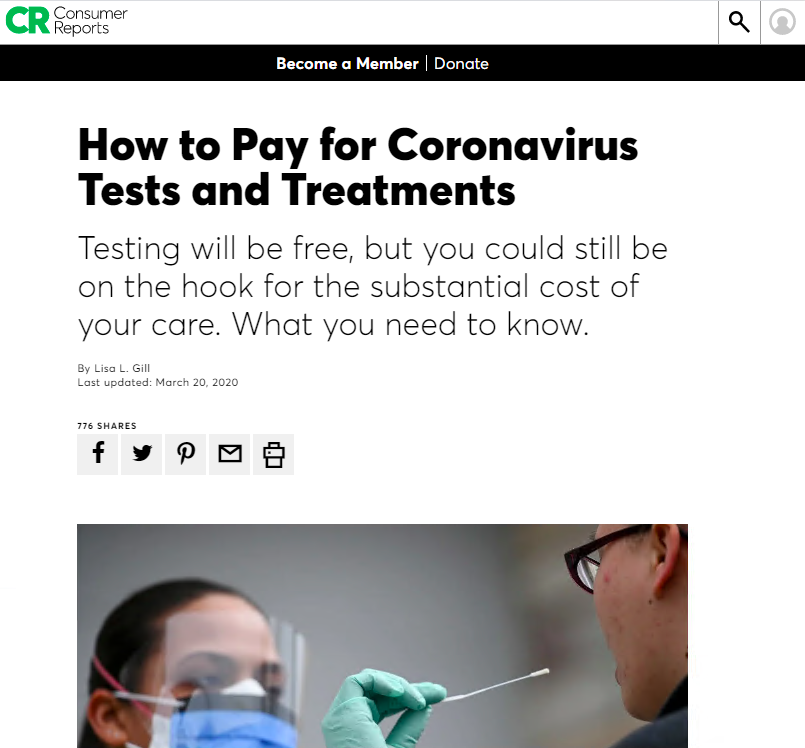 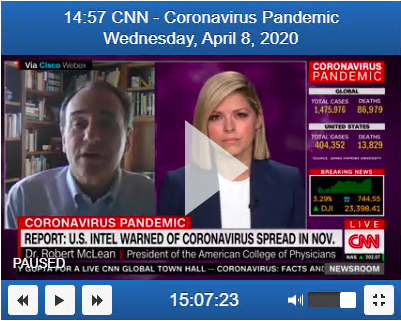 COVID-19 Pandemic: Internal Medicine 2020
Meeting cancellation communications to members, registered attendees, partners, exhibitors, vendors, and others 
FAQs and information posted to meeting website
Refunds offered to everyone
CME 30 Package offered in lieu of refund
Rescheduled governance meetings
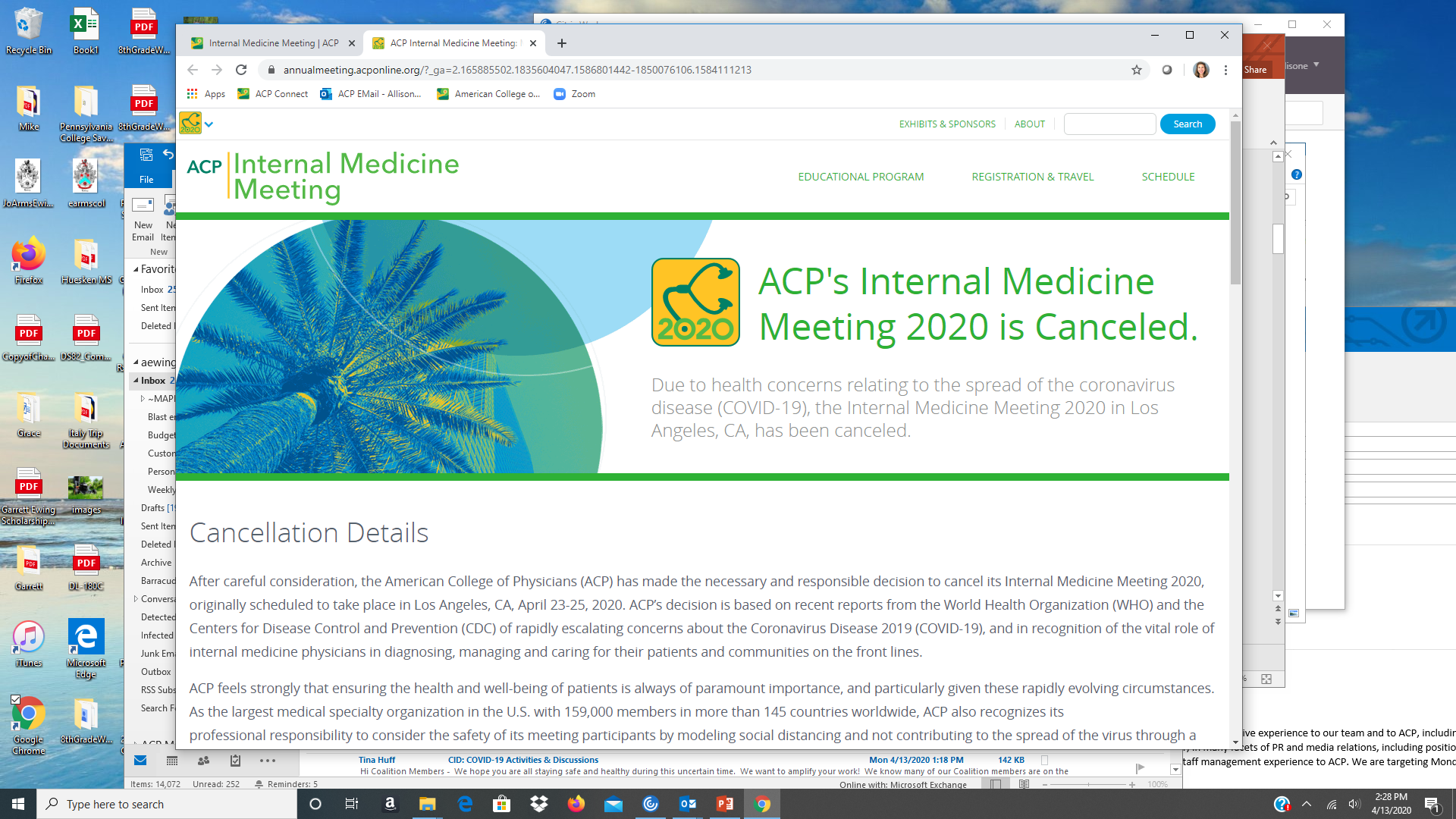 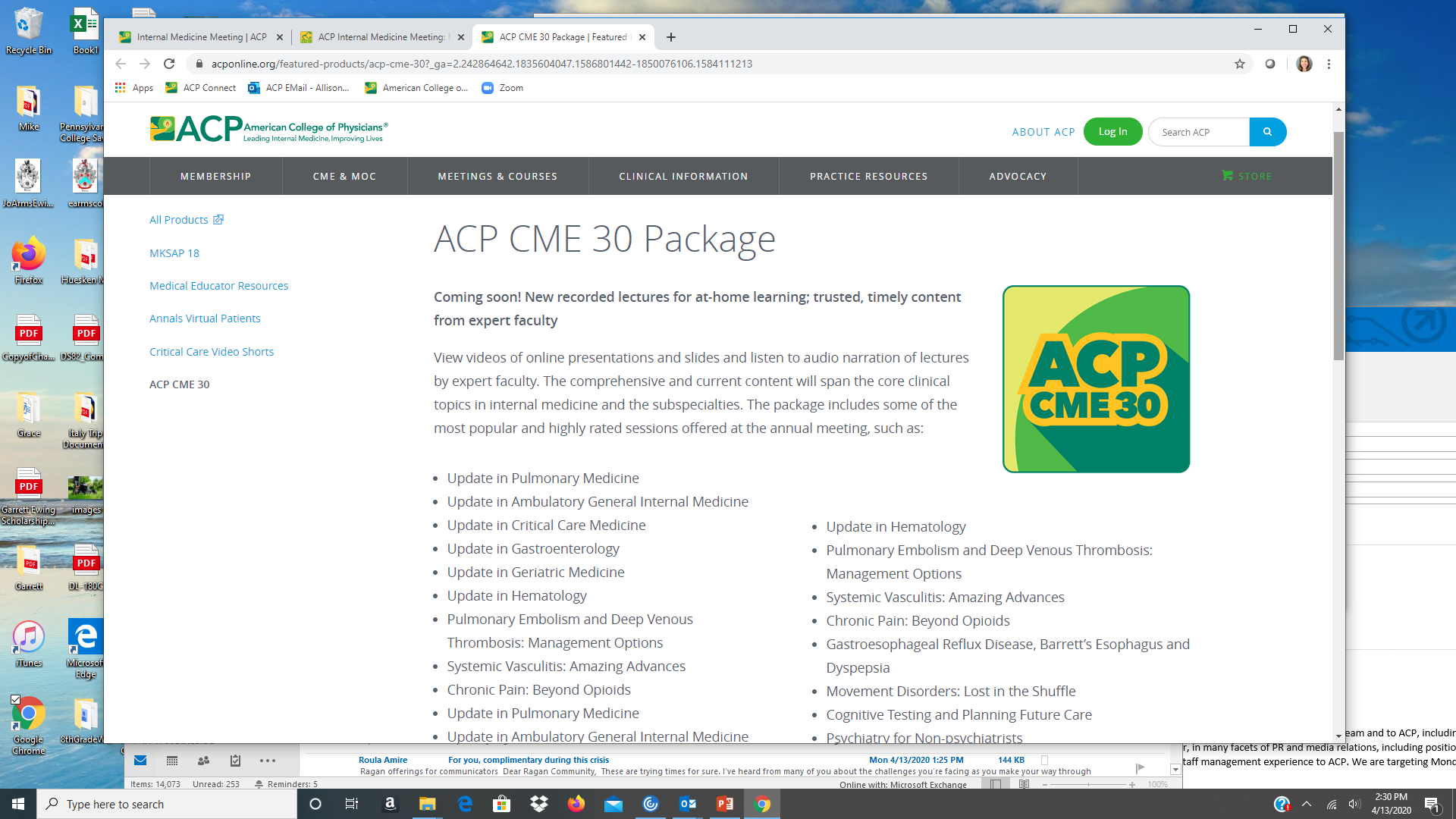 COVID-19 Resource Hub: A Collection of COVID-19 Resources
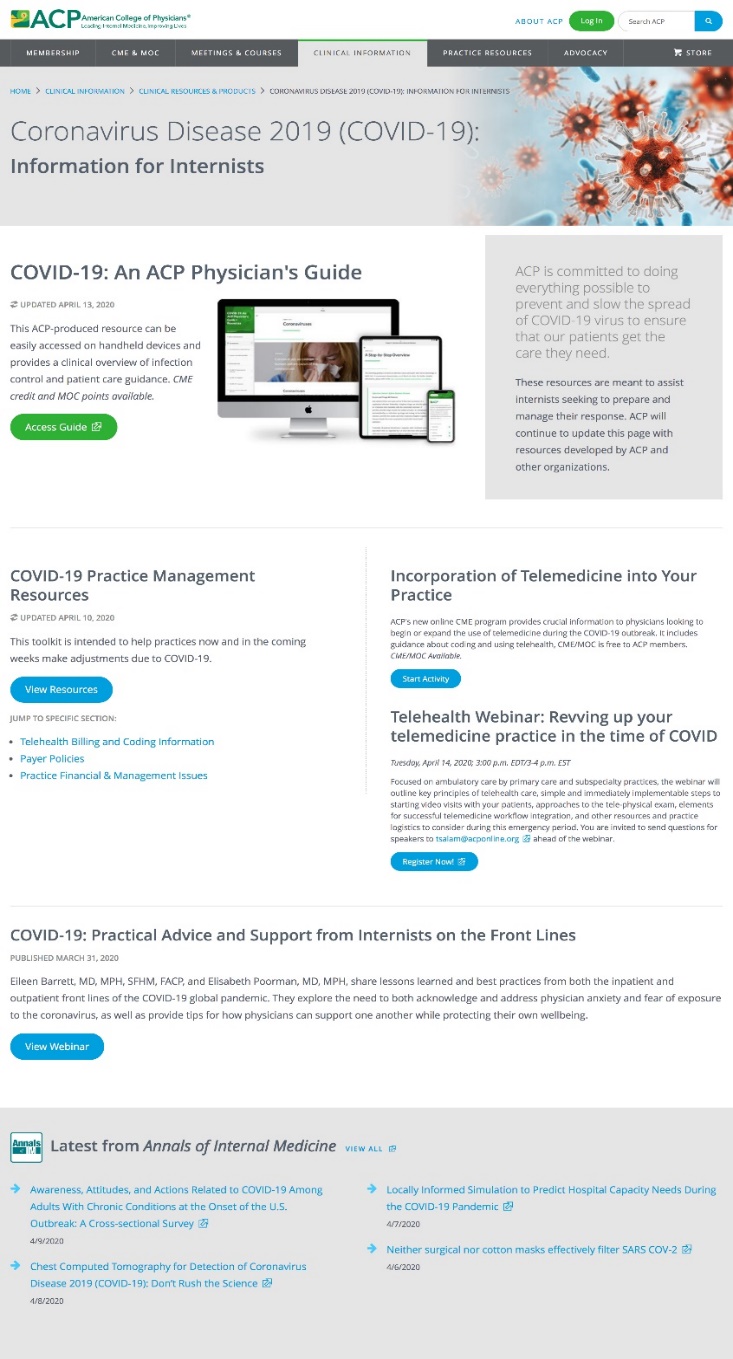 COVID-19: An ACP Physician’s Guide
Online, mobile-friendly clinical overview of infection control and patient management guidance that is updated frequently and continuously.
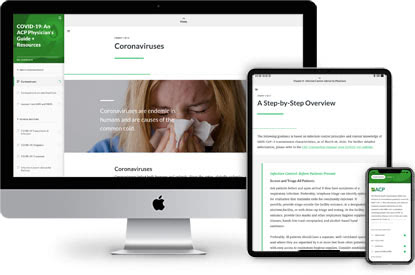 7
COVID-19 Practice Management Resources
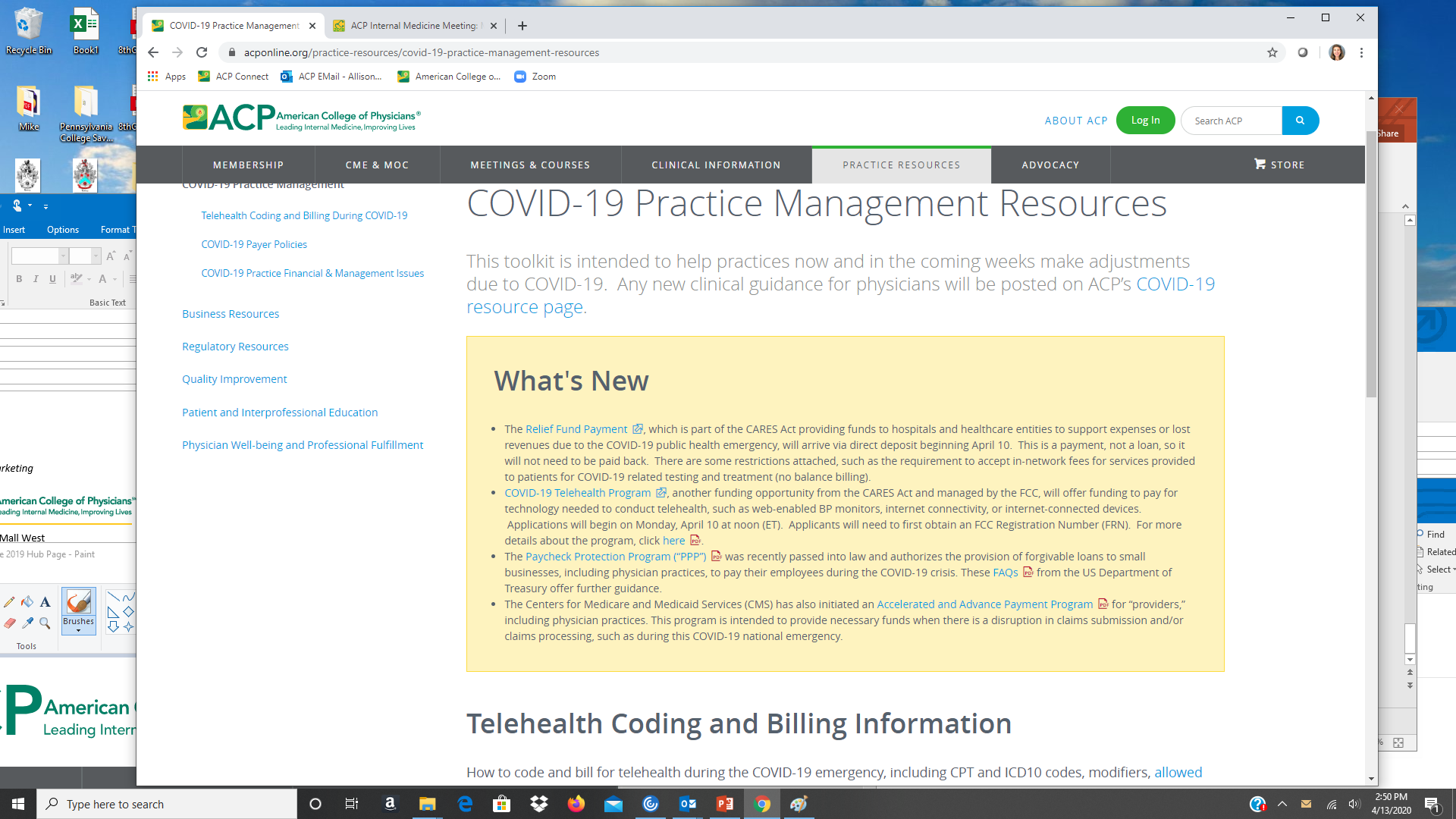 New resources to support members and their practices, including:

Coding and Billing for both Telehealth and Telephone Calls–guidelines for using CPT and ICD10 codes, modifiers, allowed technologies, testing, and more

Payer Policies–information about payer and state-specific policy updates and flexibilities related to phone calls, testing, cost sharing, prescriptions, and enrollment

Practice Financial & Management Issues–tips for accessing financial assistance, managing personnel shortages, and other issues
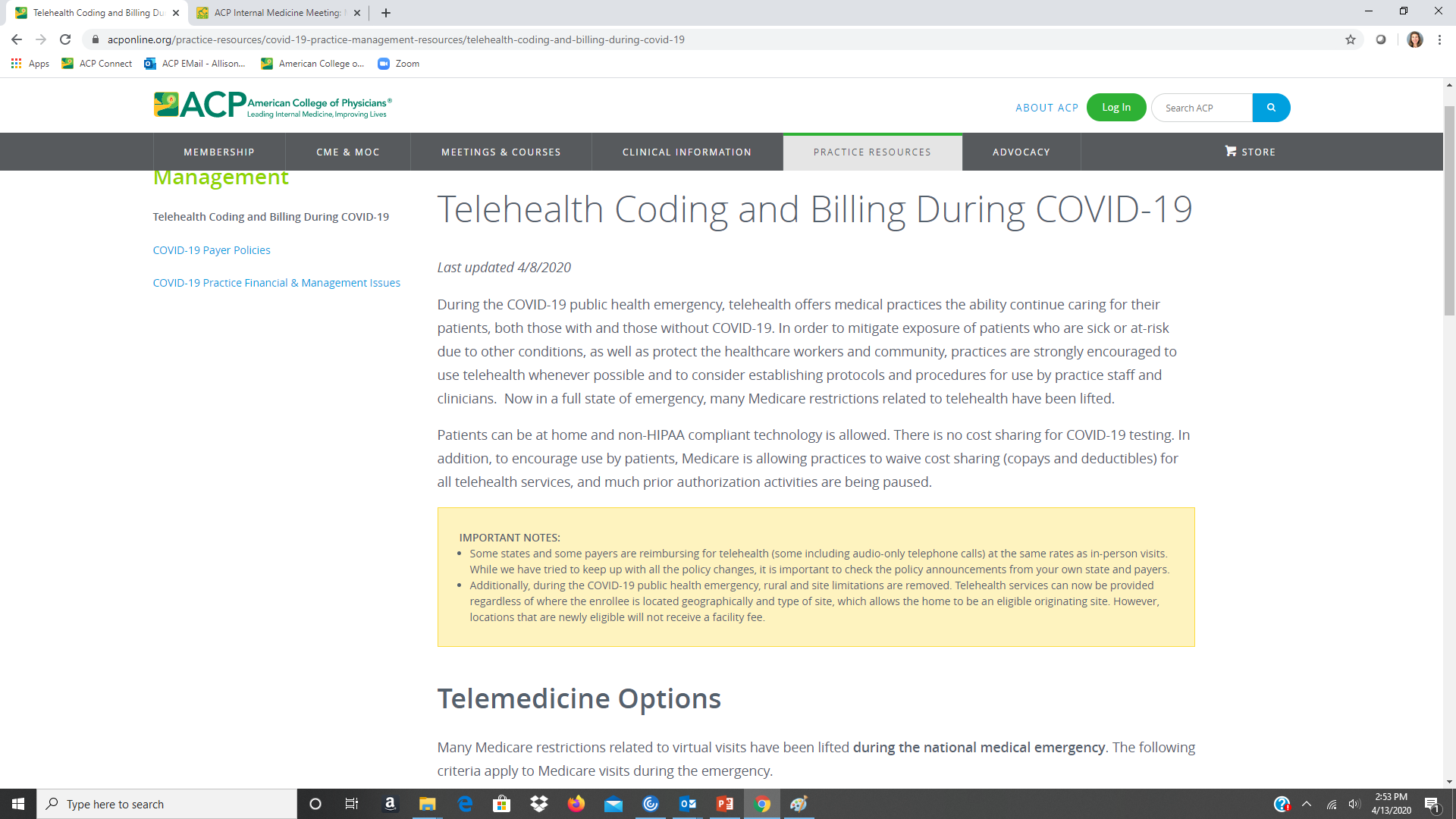 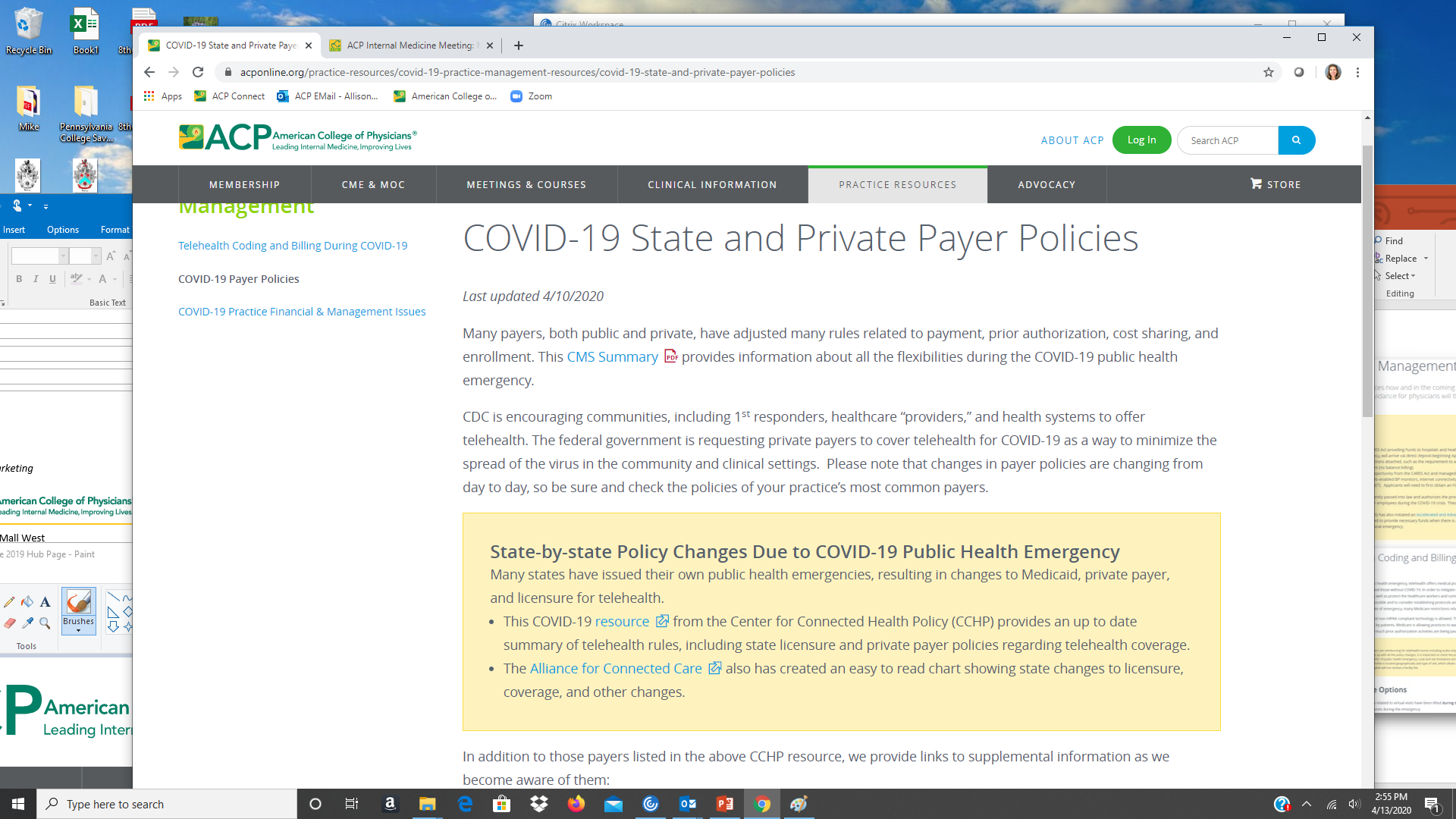 8
Telehealth & Telemedicine Resources
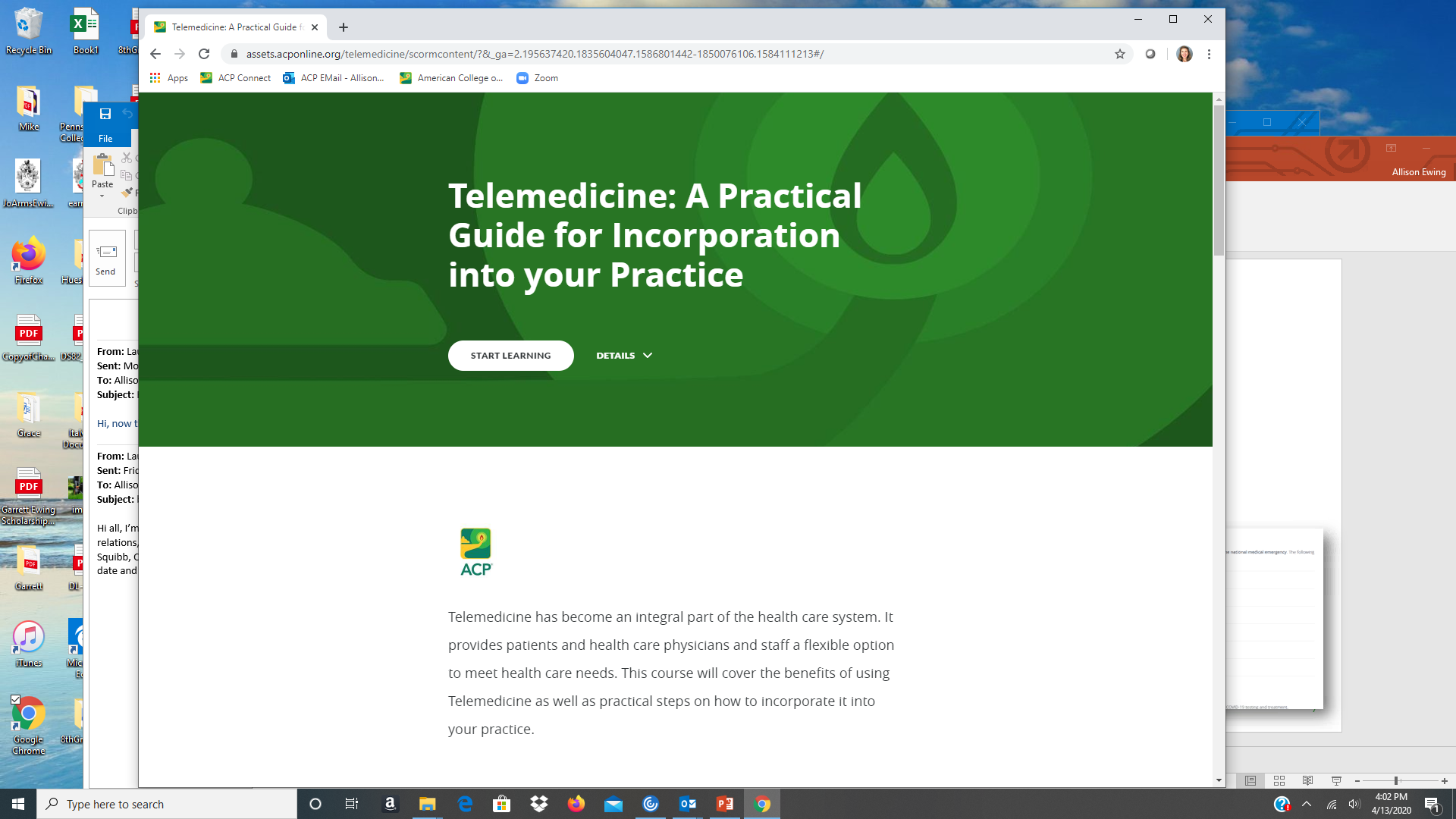 Online interactive CME program to help physicians implement telemedicine. Includes information about patient care during pandemics and public health crises. 

Resources for telehealth coding and billing during COVID-19

Information on telehealth coverage rules, technology options for telehealth, and more
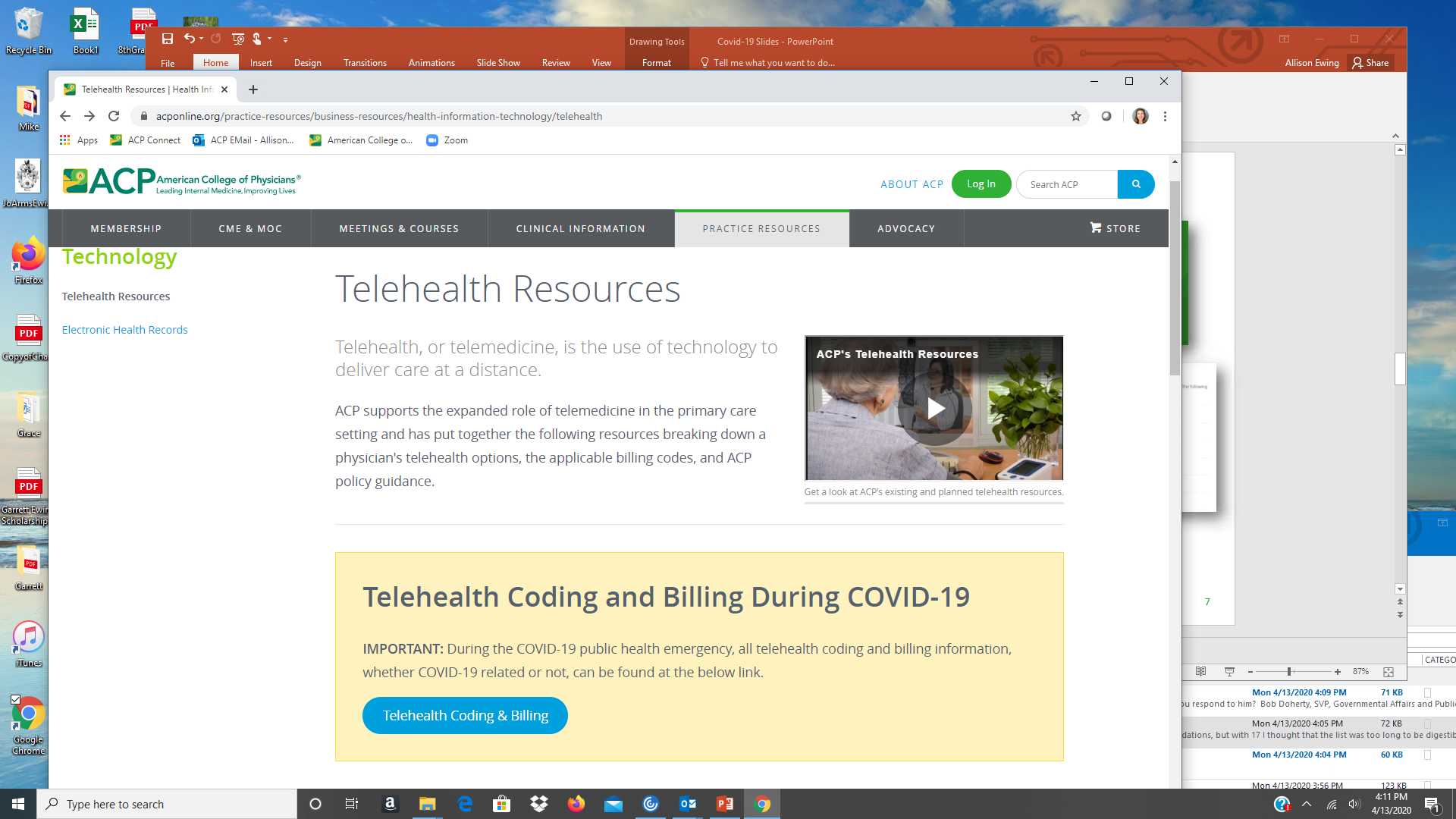 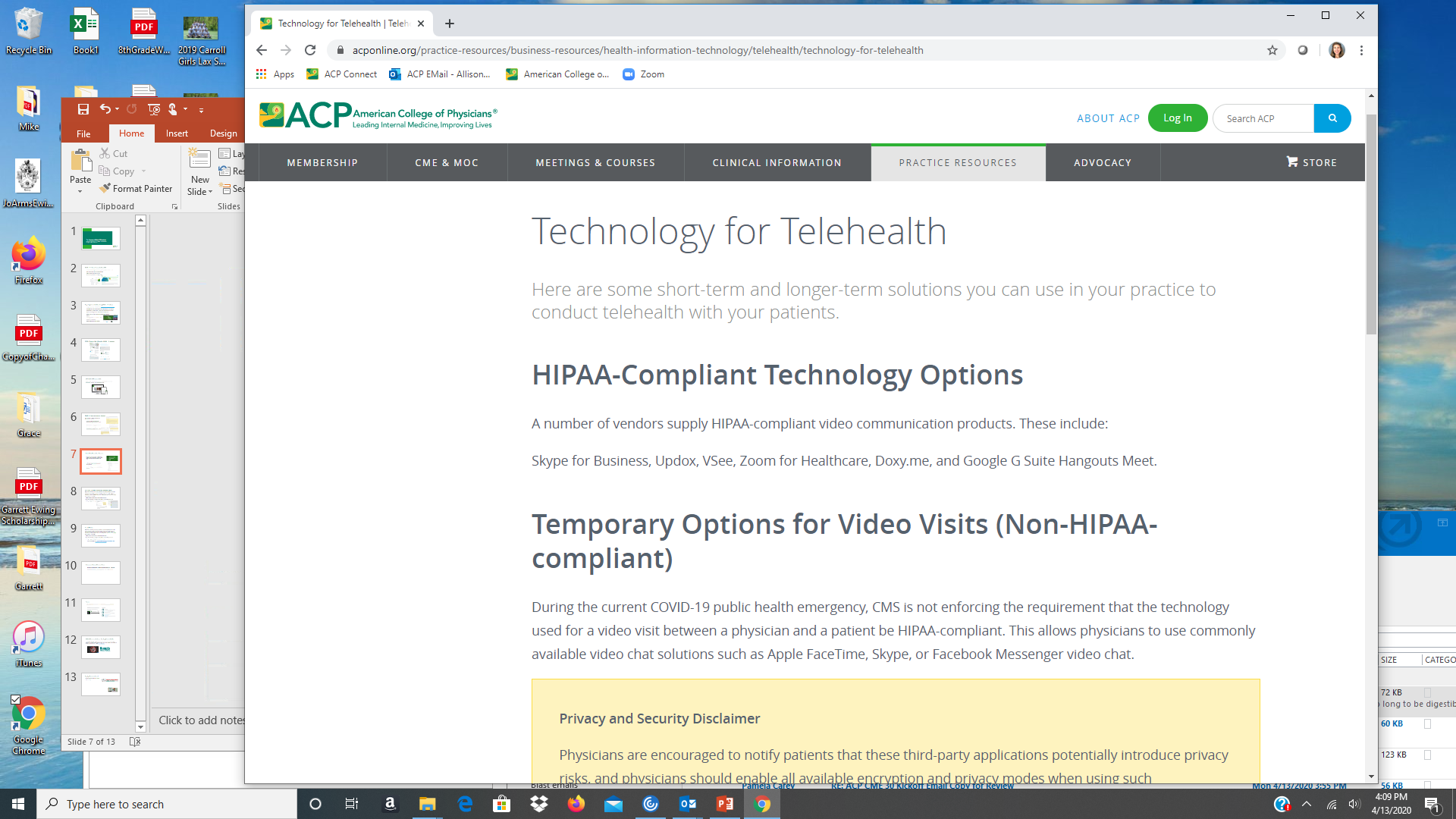 9
Podcasts
ACP and Annals Podcasts; Podcasts from the Infectious Diseases Society of America
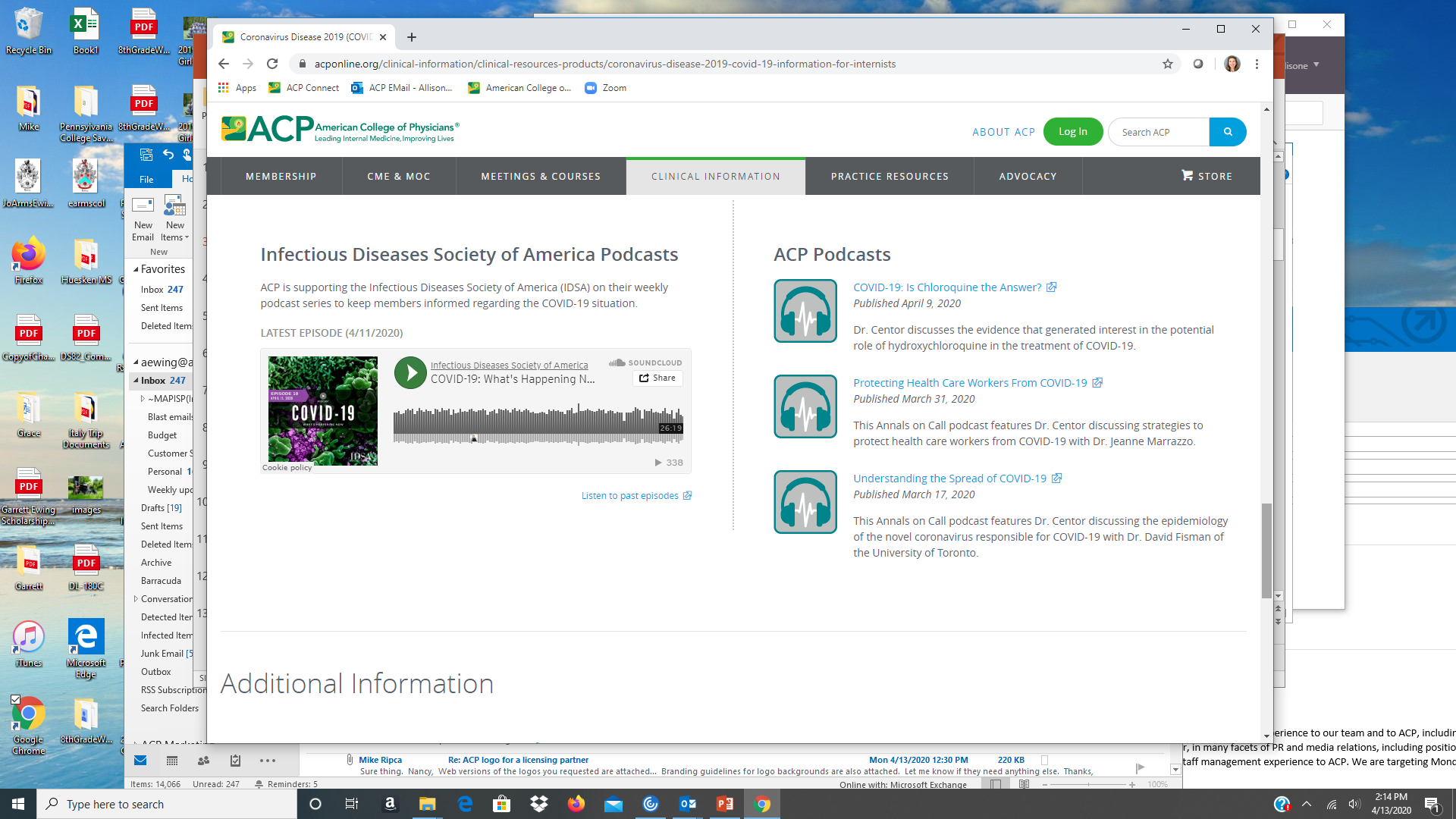 10
New Clinical Policy: Living Practice Points on COVID-19
Rapid (“lightning”) development – 14 days from start of evidence review to journal submission
Concise overview of evidence and implications for practice
Maintained as living document – will monitor and assess new evidence every 1-2 weeks and update Practice Points as needed
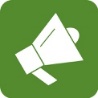 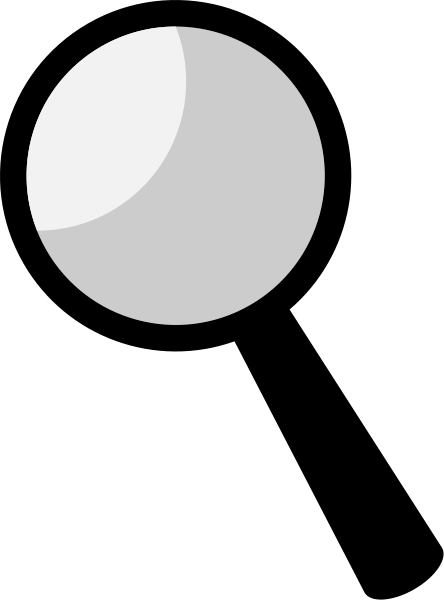 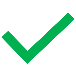 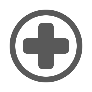 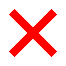 11
COVID-19 Content collection in Annals of Internal Medicine
Annals is publishing a growing collection of research articles, commentaries, essays, podcasts, and graphic narratives related to COVID-19 is freely available to the public at the Annals of Internal Medicine website, www.annals.org.
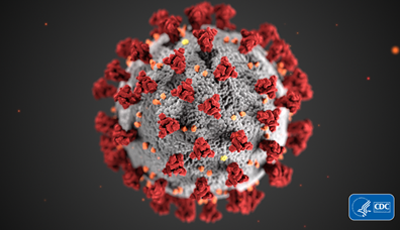 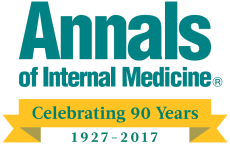 12
New ACP Policies Developed in response to COVID-19
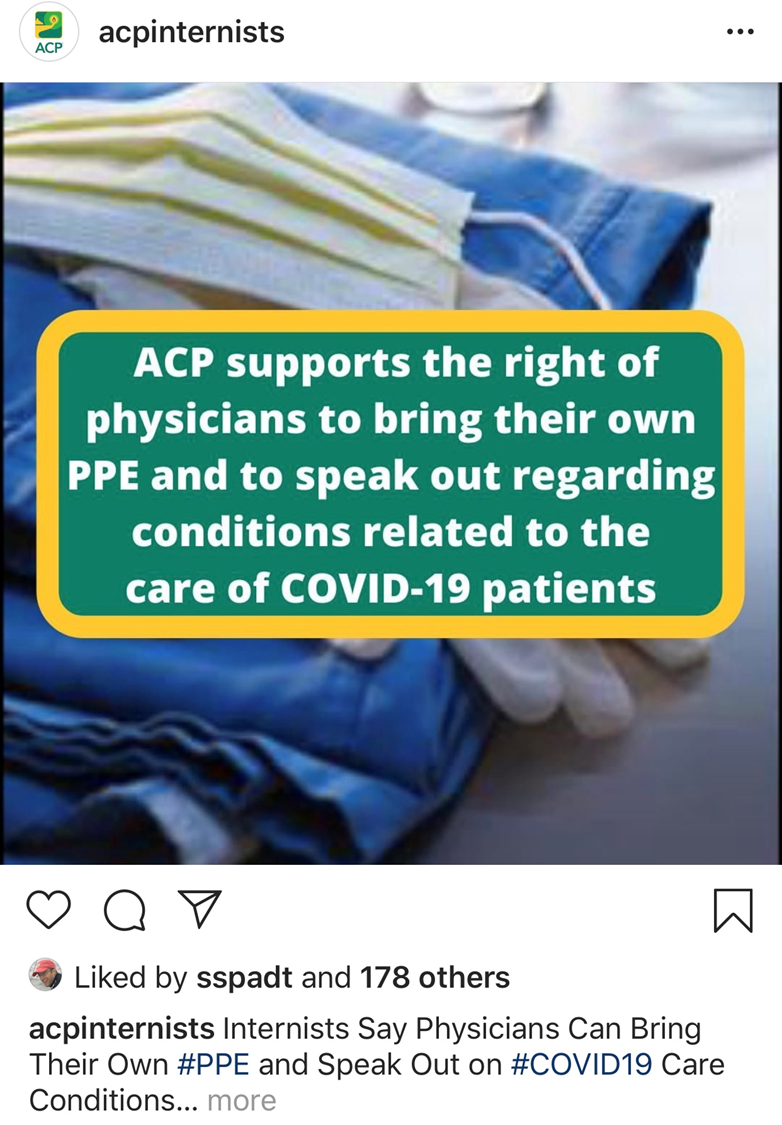 Prioritization, Allocation of Resources and Stewardship Must Not Result in Discrimination
Harassment Based on Race or Ethnic Origin is Never Okay
Physicians Can Bring their Own PPE and Speak Out on COVID-19 Care Conditions
Social Distancing Recommendations to Help slow spread of COVID-19
Nonurgent In-person Medical Care – Transition In-office visits to Virtual Care
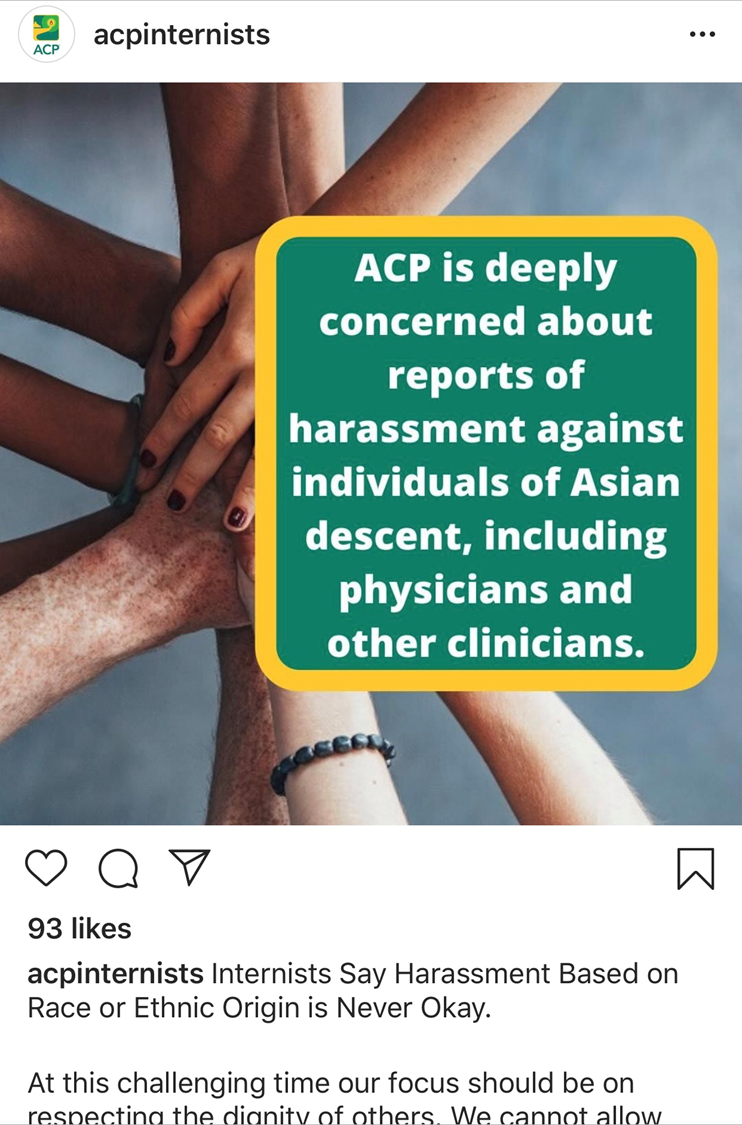 13
ACP COVID-19 Related Advocacy and Regulatory Activity
Vigorously advocating on federal, state and local levels for: 

Adequate supply and distribution of PPE
Direct support and appropriate regulatory relief for members and their practices
Payment for telehealth and telephone only call to be on par with in person visits
Funding to help practices experiencing financial hardship, emergency grant programs 
Coverage and access for testing and treatment
Suspension of elective procedures, prior authorization
Collaborating with medical associations on provisions in CARES act
Recommendations on stimulus legislation
Enactment of Defense Production Act
Opening of health insurance enrollment
Expansion of Medicare, Medicaid
Loan forgiveness for medical students and residents
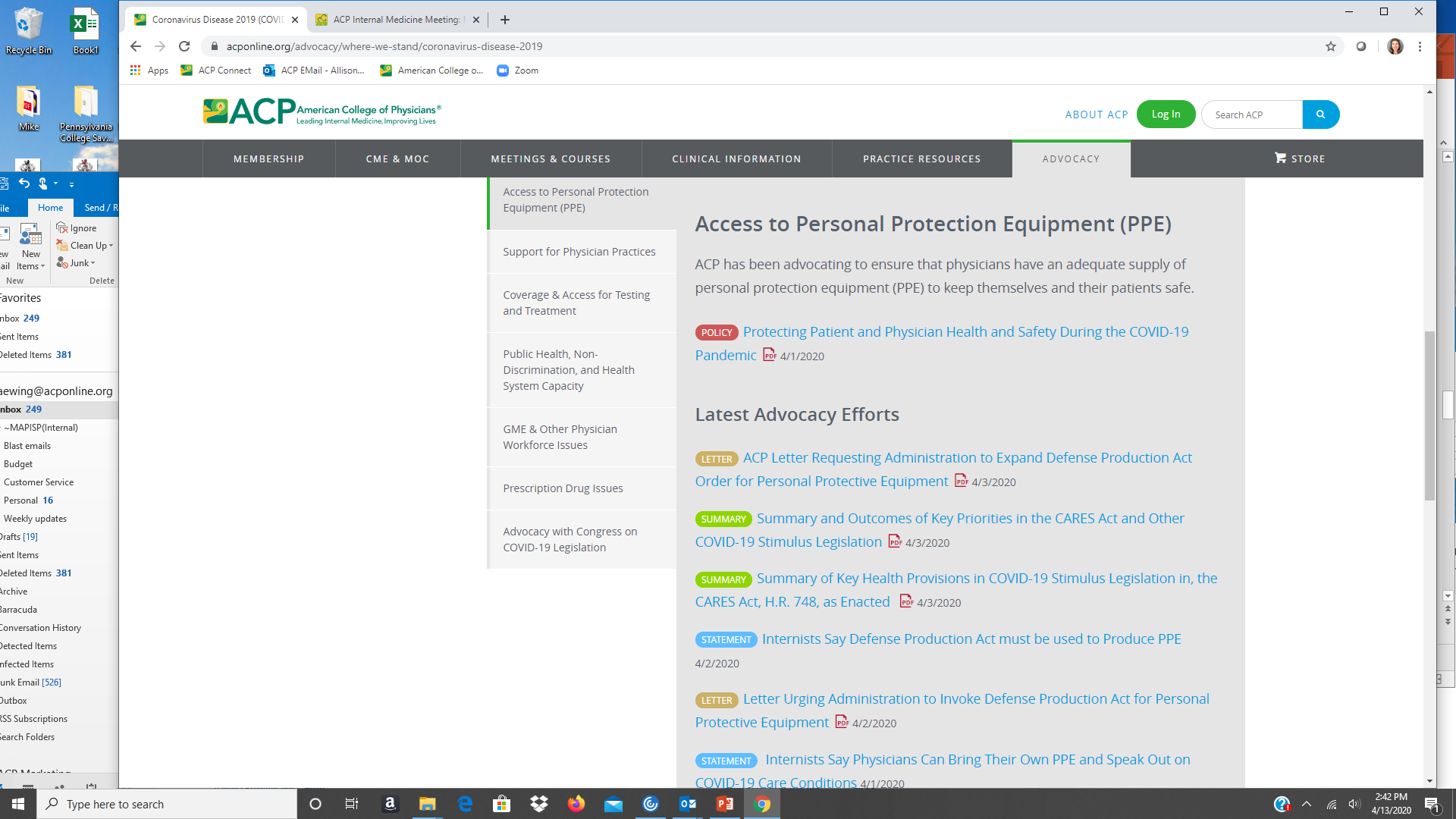 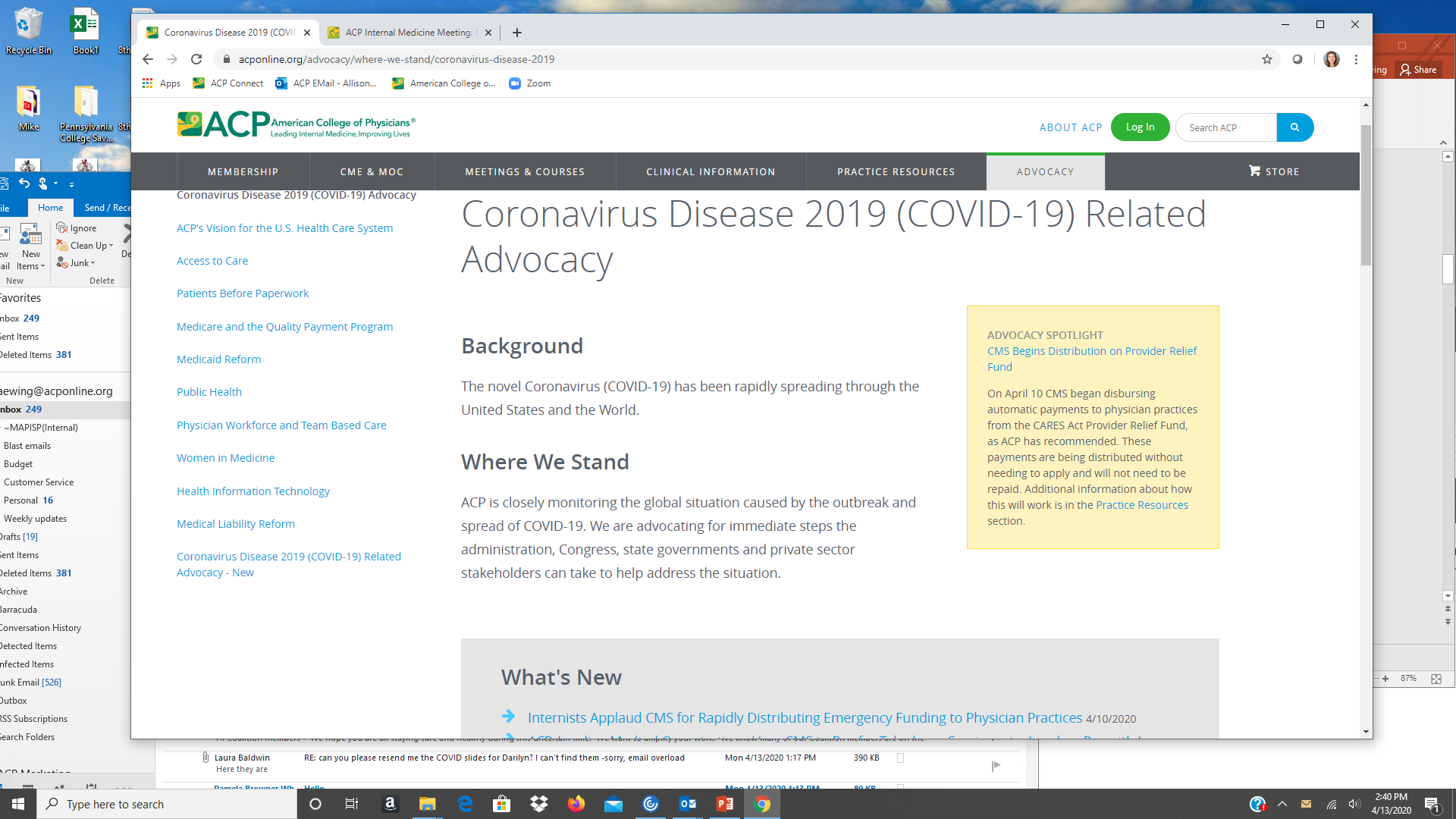 14
Webinars and Member Discussion Forum
Webinars on Telemedicine, Practical Advice and Support for Internists
COVID-19 Member Forum to Discuss COVID-10 with ACP Members
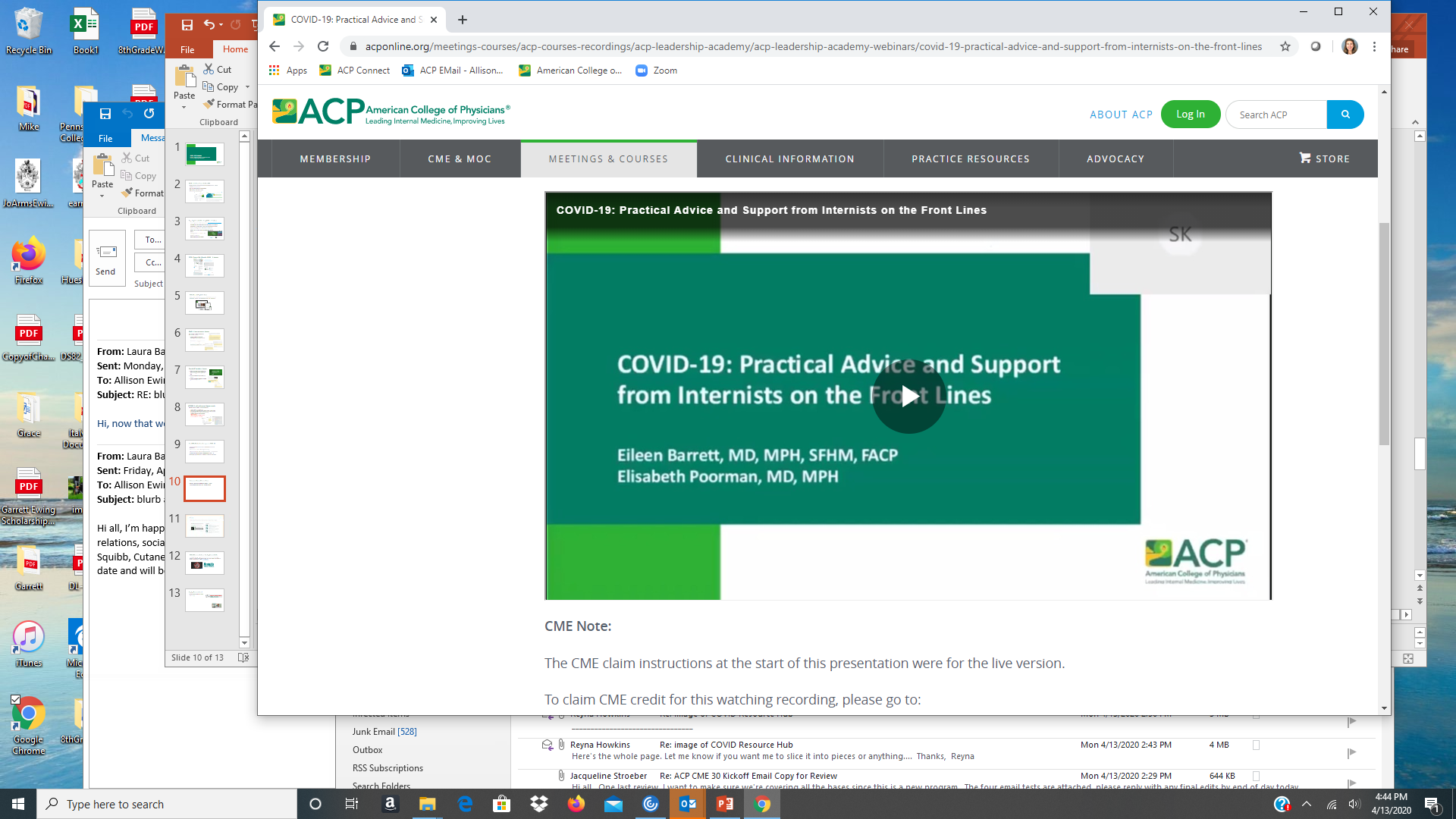 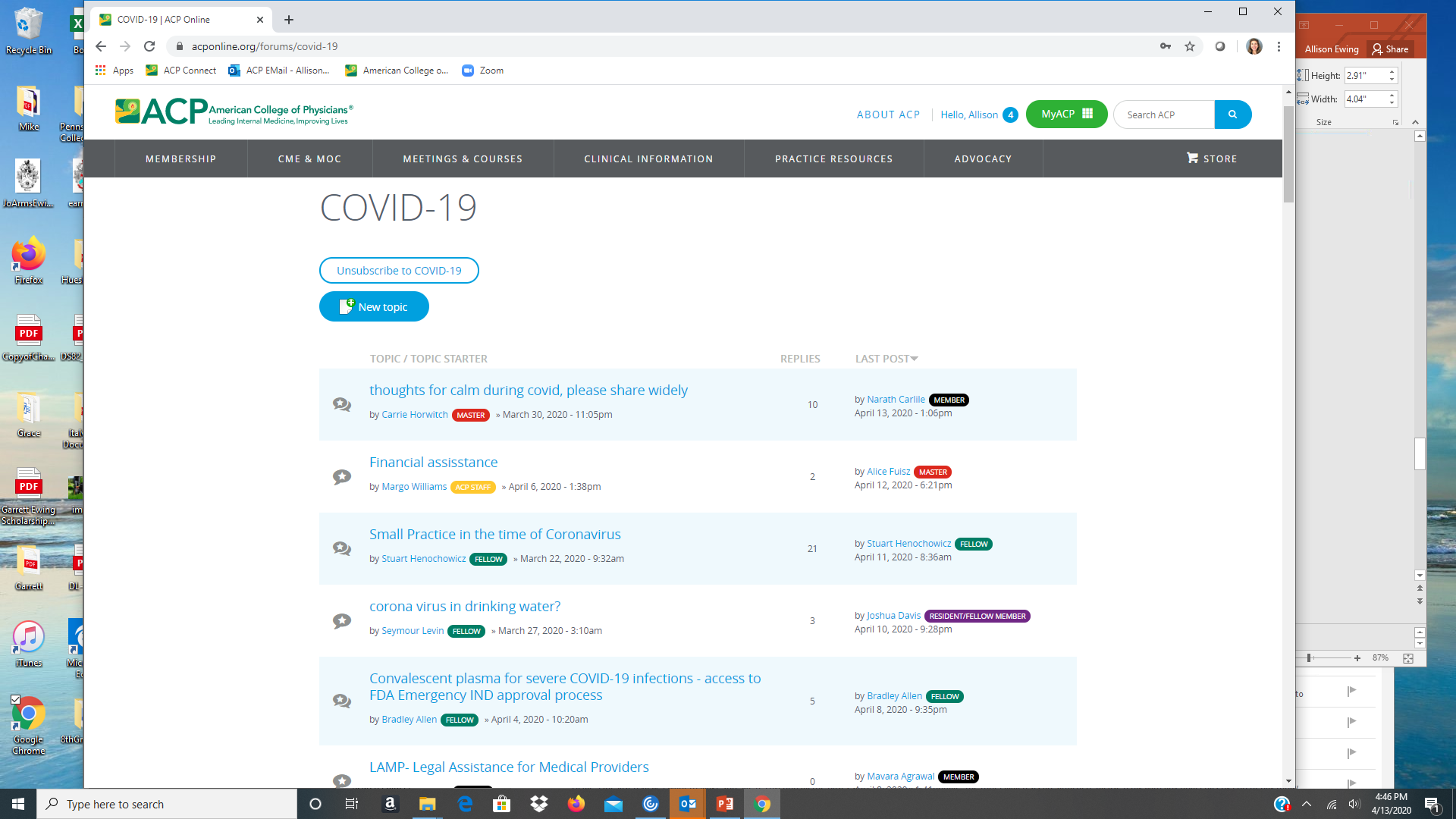 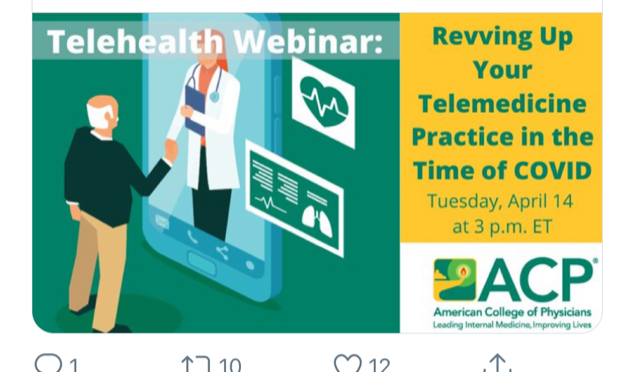 15